Nouvelles obligations pour la gestion des renseignements personnels
Loi modernisant des dispositions législatives en matière de protection des renseignements personnels (Loi 25)
Me Antoine Aylwin
Fasken
[Speaker Notes: Je m’excuse, c’est écrit petit sur les diapositives, approchez-vous!

À la base, la confidentialité est dans l’ADN des professionnels assujettis au secret professionnel. Les principes sont les mêmes, mais les moyens sont plus prescriptifs.

Je ne suis pas pharmacien. J’ai une certaine compréhension de la profession comme avocat et client, mais n’hésitez-pas à m’interrompe si des fois mes prémisses factuelles de votre réalité pratique n’est pas complètement juste.]
3 phases
1. Septembre 2022: 
Implantation de la fonction du Responsable à la protection des renseignements personnels
Nouvelles obligations en matière de notification en cas d’incident de sécurité
Nouvel encadrement de la communication de renseignements personnels sans le consentement de la personne concernée
Obligation de divulguer toute banque de caractéristiques ou de mesures biométriques à la Commission au moins 60 jours avant sa mise en service
Obligation de divulguer la vérification ou la confirmation d’identité faite au moyen de caractéristiques ou de mesures biométriques

2. Septembre 2023: 
Politiques et procédures en matière de PRP
Nouvelles obligations en matière de transparence
Anonymisation des données
ÉFVP
Nouvelles règles concernant le consentement 
Obligation de prévoir, par défaut, les paramètres assurant le plus haut niveau de confidentialité du produit ou du service technologique offert au public
Possibilité pour la Commission d’imposer des sanctions administratives pécuniaires
3. Septembre 2024:
Droit à la portabilité des RP
[Speaker Notes: Combien d’entre vous avez:
Procédé à la nomination d’un RPRP?
Formé vos employés sur la notion d’incident de sécurité?

3 phases d’EEV: septembre 2022-2023-2024]
Plan de présentation
Consentement en pharmacie
Mise en place d'un programme de conformité
Évaluation des facteurs relatifs à la vie privée
Incidents de sécurité
Mesures de sécurité
Dépersonnalisation, anonymisation et destruction
[Speaker Notes: On l’a nommée pendant plus d’un an Projet de loi 64, devenu Loi 25 en septembre dernier

Vient amender un grand nombre de lois québécoises: Code civil du Québec, Loi électorale, LCCJTI,
Mais surtout: Loi sur secteur privé et Loi sur l’accès
évolution pour effacer un retard technologique accumulé depuis plus d’un quart de siècle, amendements mineurs en 2006 uniquement
Loi secteur privé actuelle entrée en vigueur en 1994: on parle de la constitution d’un dossier et des « inscriptions » qui doivent y être apportée lors de cette constitution. On parlait donc beaucoup plus du bon vieux dossier physique et moins de mes applications mobiles TikTok, Spotify et de mon passeport vaccinal sur mon téléphone.

En d’autres mots, on tente ici de mettre la législation à niveau avec les avancées technologiques qui nous entourent et la modernisation des lois, ce qui déclenche beaucoup de nouvelles exigences qui viendront perturber toutes les ENTREPRISES EXPLOITÉES AU QUÉBEC (au sens large), de toutes les tailles et dans toutes les industries.

Outre ce rattrapage technologique, faut mentionner d’entrée de jeu l’augmentation drastique des pouvoirs accordés à la CAI:
Sanctions administratives pécuniaires jusqu’à 10M$ ou 2% du chiffre d’affaires mondial, selon le plus élevé
Peut intenter poursuites pénales devant CQ résultant en des amendes jusqu’à 25 M$ ou 4% des revenus mondiaux]
Nouvelles obligations pour la gestion des renseignements personnels
1. Consentement en vertu de la Loi 25
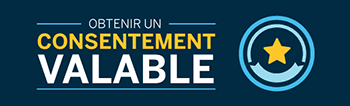 Le consentement doit être
Manifeste dès qu’il s’agit d’un RP sensible
Libre
Éclairé
À des fins spécifiques
Demandé à chacune de ces fins, dans des termes simples et clairs

 Renseignements personnels sensibles sont notamment :
Renseignements médicaux;
Renseignements biométrique:
Ou autrement intime;
Ou en raison du contexte de son utilisation ou de sa communication, suscite un haut degré d’attente raisonnable en matière de vie privée
Consentement des mineurs
- de 14 ans: Doit être donné par le titulaire de l’autorité parentale/tuteur;
+ de 14 ans: par le mineur, le titulaire de l’autorité parentale ou tuteur.
Congrès AQPP 2022
[Speaker Notes: Loi 25:

Lors de la collecte: L’entreprise qui recueille des renseignements personnels auprès d’un individu doit, lors de la collecte et par la suite sur demande, l’informer : (i) des fins auxquelles ces renseignements sont recueillis; (ii) des moyens par lesquels les renseignements sont recueillis; (iii) des droits d’accès et de rectification prévus par la loi; (iv) de son droit de retirer son consentement à la communication ou à l’utilisation des renseignements recueillis; et le cas échéant : (v) du nom du tiers pour qui la collecte est faite; (vi) du nom des tiers ou des catégories de tiers à qui il est nécessaire de communiquer les renseignements aux fins auxquelles ces renseignements sont recueillis; et (vii) de la possibilité que les renseignements soient communiqués à l’extérieur du Québec (art. 8 al. 1 et 2).

Sur demande: 
Une entreprise doit également informer, sur demande, l’individu concerné : (i) des renseignements personnels recueillis auprès de lui; (ii) des catégories d’employés qui ont accès à ces renseignements au sein de l’entreprise; (iii) de la durée de conservation de ces renseignements; et (iv) des coordonnées du responsable de la PRP (art. 8 al. 3). Lorsqu’elle recueille des renseignements personnels auprès d’une autre entreprise, une entreprise doit, à la demande de l’individu concerné, l’informer de la source de ces renseignements (art. 7) à moins qu’il s’agisse d’un dossier d’enquête constitué en vue de prévenir, détecter ou réprimer un crime ou une infraction à la loi.


Collecte par l’entremise de moyen technologique. Une entreprise qui recueille des renseignements personnels par un moyen technologique doit publier sur son site Internet une politique de confidentialité rédigée en termes simples et clairs et la diffuser par tout moyen propre à atteindre les individus concernés (art. 8.2).

Prise de décision automatisée. La Loi 25 introduit également des exigences de transparence pour une entreprise qui utilise des renseignements personnels pour rendre une décision fondée exclusivement sur le traitement automatisé de ces renseignements (art. 12.1). 


Validité du consentement: Validité du consentement. La Loi 25 précise qu’un consentement valide doit être manifeste, libre, éclairé et être donné à des fins spécifiques et demandé à chacune de ces fins, en termes simples et clairs (art. 14 al. 1). De plus, lorsqu’une demande de consentement est effectuée par écrit, l’entreprise doit s’assurer que la demande est présentée distinctement de toute autre information communiquée à l’individu. Cela peut interdire de regrouper la demande de consentement pour des activités de traitement spécifiées avec des informations concernant d’autres sujets. Lorsqu’un individu le requiert, l’entreprise doit lui prêter assistance afin de l’aider à comprendre la portée du consentement demandé.]
Nouvelles obligations pour la gestion des renseignements personnels
1. Consentement en vertu du Code des pharmaciens
Exigences du Code de déontologie des pharmaciens (en lien avec la recherche)
Informer;
Consentement doit être:
Libre;
Éclairé;
Écrit;
Révocable en tout temps;
Manifeste avant toute communication à des tiers aux fins d’une recherche scientifique.

Consentement doit donc être explicite vs le régime de la Loi 25 qui permet dans certaines circonstances de communiquer des RP sans consentement à des fins notamment de recherches.
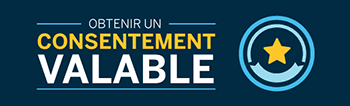 Congrès AQPP 2022
[Speaker Notes: Art 90 Code de déontologie des pharmaciens:

90. Le pharmacien doit, à l’égard d’un participant ou de son représentant légal, s’assurer:
1°  qu’il soit adéquatement informé des objectifs du projet de recherche, des avantages, risques ou inconvénients, des avantages que lui procureraient les soins usuels s’il y a lieu, ainsi que du fait, le cas échéant, que le pharmacien retirera un avantage de son inscription ou de son maintien dans le projet de recherche;
2°  qu’un consentement libre, éclairé, écrit et révocable en tout temps, soit obtenu de celui-ci avant le début de sa participation à la recherche ou lors de tout changement significatif au protocole de recherche;
3°  qu’un consentement manifeste, spécifique et éclairé soit obtenu de celui-ci avant de communiquer des renseignements le concernant à des tiers aux fins d’une recherche scientifique.]
Nouvelles obligations pour la gestion des renseignements personnels
Communication à des fins de recherche, d’étude ou de statistique
Nouveau régime d’exemption au consentement à la communication de RP dans à des fins de recherche, d’étude ou de statistique

Des modalités s’appliquent

Dualité entre le régime de l’article 90 du Code des pharmaciens et cette exemption à la Loi 25
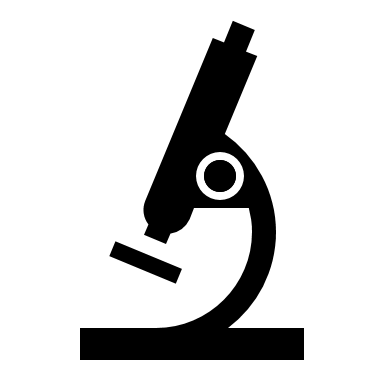 Congrès AQPP 2022
[Speaker Notes: Art 21 Loi 25: 

« 21. Une personne qui exploite une entreprise peut communiquer des renseignements personnels sans le consentement des personnes concernées à une personne ou à un organisme qui souhaite utiliser ces renseignements à des fins d’étude, de recherche ou de production de statistiques. 
La communication peut s’effectuer si une évaluation des facteurs relatifs à la vie privée conclut que : 
1° l’objectif de l’étude, de la recherche ou de la production de statistiques ne peut être atteint que si les renseignements sont communiqués sous une forme permettant d’identifier les personnes concernées ; 
2° il est déraisonnable d’exiger que la personne ou l’organisme obtienne le consentement des personnes concernées ; 
3° l’objectif de l’étude, de la recherche ou de la production de statistiques l’emporte, eu égard à l’intérêt public, sur l’impact de la communication et de l’utilisation des renseignements sur la vie privée des personnes concernées ; 
4° les renseignements personnels sont utilisés de manière à en assurer la confidentialité ; 
5° seuls les renseignements nécessaires sont communiqués. »

AINSI, Les organisations peuvent communiquer des renseignements personnels pour fins de recherche, études ou production de statistiques si une EFVP est réalisée et s’avère concluante quant à certains éléments spécifiques (nécessité, proportionnalité, confidentialité, etc.).

Les chercheurs doivent: (art 21.0.1 loi 25)
Faire la demande par écrit et y joindre le protocole de recherche;
Démontrer que les critères de l’EFVP sont remplis;
Faire une liste complète des personnes/organismes à qui une demande similaire a été faite;
Décrire les différentes technologies utilisées dans le traitement des renseignements;
Le cas échéant, transmettre la décision documentée d'un comité d'éthique de la recherche relative à cette étude, etc.

Lorsque ces critères sont remplis, la communication des renseignements doit faire l'objet d'une entente qui stipule notamment que:
Les renseignements personnels sont accessibles uniquement par les personnes pour lesquelles il est nécessaire d'y avoir accès dans le cadre de leurs fonctions. Ces personnes doivent également signer un engagement de confidentialité;
Ces renseignements sont utilisés seulement pour les fins prévues au protocole de recherche;
Ces renseignements ne peuvent être appariés avec tout autre fichier non prévu au protocole;
Ces renseignements ne peuvent être publiés ou diffusés sous une forme permettant d'identifier les individus sur lesquels portent ces renseignements.]
Nouvelles obligations pour la gestion des renseignements personnels
2. Mise en place d’un programme de conformité en pratique
Inventaire des politiques en place
Implantation de politiques/procédures
Programme de formation pour les employés
Faire approuver les politiques/pratiques par le Responsable de la PRP
Publier sur le site Internet
Réviser et mettre à jour les formulaires de consentement
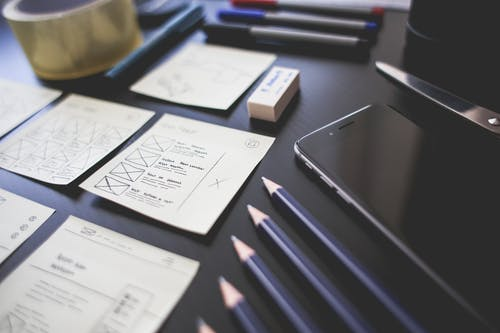 Congrès AQPP 2022
[Speaker Notes: Concernant les politiques et procédures, voici celles à implanter:
Politique établissant les principes généraux relatifs à la collecte, l’utilisation et la communication de renseignements personnels.
• Politique de conservation des données et calendrier de conservation.
• Procédure relative aux méthodes de destruction des renseignements personnels et d’anonymisation, le cas échéant.
• Politique et procédures relatives à la réception et le traitement de plaintes et de demandes d’individus souhaitant exercer leurs droits. 
• Politiques et procédures relatives à la sécurité des données. 
• Politique de gestion des incidents de confidentialité et plan de réponse aux incidents. 
Politiques particulières en fonction des activités de l’entreprise, par exemple : politique sur l’utilisation des caméras de surveillance, politique sur l’utilisation de systèmes biométriques, politique sur l’utilisation de renseignements personnels pour la recherche et l’intelligence artificielle, etc.
Procédure interne sur les EFVP. 
Procédure pour les projets de recherche 

FORMATION À L’INTERNE]
Nouvelles obligations pour la gestion des renseignements personnels
3. Évaluation des facteurs relatifs à la vie privée (EFVP)
Obligatoire pour « tout projet d’acquisition, de développement ou de refonte d’un système d’information ou de prestation électronique de services » impliquant des RPs.
Exemple: faire appel à un système d’IA pour traiter certains dossiers de clients particuliers.
Pas de portée rétroactive.
Obligatoire également pour communication de RP sans consentement à des fins d’étude, de recherche ou de production de statistique. 
Proportionnelle à sensibilité et quantité de RPs, notamment.
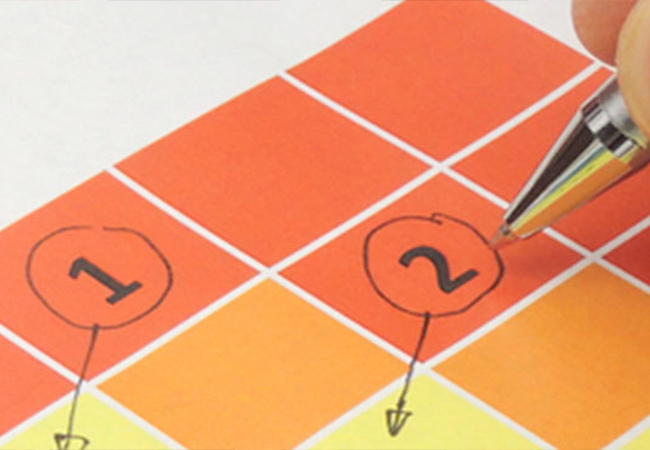 Congrès AQPP 2022
[Speaker Notes: Obligation d’effectuer une EFVP. 
Les entreprises devront désormais procéder à une EFVP pour tout projet d’acquisition, de développement ou de refonte d’un système d’information ou de prestation électronique de services impliquant la collecte, l’utilisation, la communication, la conservation ou la destruction de renseignements personnels (art. 3.3 al. 1). + dans le cadre de communication de RP sans consentement à des fins d’étude, de recherche ou de production de statistique.

La CAI a publié un Guide d’accompagnement : Réaliser une évaluation des facteurs relatifs à la vie privée, mis à jour en mars 2021. Ce guide ne reflète pas explicitement les exigences de la Loi 64. D’ailleurs, la CAI note qu’il sera revu à la lumière de la Loi 64 et qu’il pourrait être remanié en profondeur. Dans ce guide, la CAI recommande d’effectuer une EFVP pour tout projet impliquant des renseignements personnels. Bien que cela constitue un critère beaucoup plus large que celui prévu par la Loi 64, il est tout de même intéressant de noter le type de projets que cela peut inclure selon la CAI : • Développer un nouveau système d’information ou une technique de personnalisation d’un produit ou d’un service; • Chercher une nouvelle clientèle, explorer de nouveaux marchés; • Faire appel à un système d’algorithme ou d’intelligence artificielle; • Installer un système de vidéosurveillance; • Comparer différentes versions de bases de données ou de fichiers; • Acquérir ou fusionner des organisations; • Utiliser des empreintes digitales, la géolocalisation, un système de reconnaissance faciale, des objets connectés, des capteurs pour villes intelligentes, etc. 

Pas de portée rétroactive. 
L’obligation de procéder à une EFVP n’a pas de portée rétroactive. Ainsi, les entreprises n’auront pas à évaluer les systèmes existants lors de l’entrée en vigueur du nouvel article 3.3. Toutefois, la mise à jour substantielle d’un système existant (ex. plateforme de gestion de documents) pourrait être considérée comme une « refonte » et devra donc faire l’objet d’une EFVP.

Forme et portée de l’EFVP. L’EFVP doit être « proportionnée à la SENSIBILITÉ des renseignements concernés, à la finalité de leur utilisation, à leur quantité, à leur répartition et à leur support » (article 3. 3 al. 4). Soulignons qu’il s’agit là des mêmes critères que ceux prévus à l’article 10 de la LPRPSP afin de qualifier les mesures de sécurité qu’une entreprise doit prendre pour assurer la protection des renseignements personnels qu’elle détient. Nous comprenons que ce critère vise à ce que l’envergure de l’EFVP soit adaptée à l’impact du projet sur la vie privée des individus. Un projet impliquant peu de renseignements personnels, et qui sont peu sensibles, ne nécessitera pas le même type d’EFVP que l’implantation d’un système biométrique visant un grand nombre d’individus, par exemple. Notons que le guide sur les EFVP de la CAI fournit des outils utiles aux entreprises qui veulent se familiariser avec le processus. 

Portabilité des données. En outre, les entreprises devront s’assurer que les nouveaux projets et systèmes soient en mesure d’assurer la portabilité des données, c’est-à-dire la possibilité pour les personnes concernées d’obtenir la communication de leurs renseignements personnels dans un format technologique structuré et couramment utilisé (art. 3.3 al. 3). Voir la section 5.2 pour plus de détails sur le droit à la portabilité des données. 

--- PAS COUVERT: transmission de RP à l’extérieur du Québec.

17. Avant de communiquer à l'extérieur du Québec un renseignement personnel, la personne qui exploite
une entreprise doit procéder à une évaluation des facteurs relatifs à la vie privée. Elle doit notamment tenir
compte des éléments suivants :
1° la sensibilité du renseignement;
2° la finalité de son utilisation;
3° les mesures de protection, y compris celles qui sont contractuelles, dont le renseignement
bénéficierait;
4° le régime juridique applicable dans l'État où ce renseignement serait communiqué, notamment les
principes de protection des renseignements personnels qui y sont applicables.
La communication peut s'effectuer si l'évaluation démontre que le renseignement bénéficierait d'une
protection adéquate, notamment au regard des principes de protection des renseignements personnels
généralement reconnus. Elle doit faire l'objet d'une entente écrite qui tient compte notamment des
résultats de l'évaluation et, le cas échéant, des modalités convenues dans le but d'atténuer les risques
identifiés dans le cadre de cette évaluation.
Il en est de même lorsque la personne qui exploite une entreprise confie à une personne ou à un organisme
à l'extérieur du Québec la tâche de recueillir, d'utiliser, de communiquer ou de conserver pour son compte
un tel renseignement.
Le présent article ne s'applique pas à une communication prévue au paragraphe 7° du premier alinéa de
l'article 18.]
Nouvelles obligations pour la gestion des renseignements personnels
4. Cybersécurité et incidents de confidentialité
Nouvelles obligations (en vigueur depuis sept. 2022)
Accès, utilisation ou communication non autorisé de RP
Tenue d’un registre des incidents, à transmettre à la CAI sur demande
Si présente un risque qu’un « préjudice sérieux » soit causé: obligation d’aviser « avec diligence »:
Si motifs de croire qu’un tel incident s’est produit: 
Doit prendre les mesures raisonnables pour diminuer les risques de préjudice + prévenir les nouveaux incidents de même nature.
Risques:
Enquête de la CAI
Sanctions jusqu’à 25 M$
Recours en resp. civile (action collective)
Perte de réputation
Perte de RP ou toute autre atteinte à la protection d’un RP
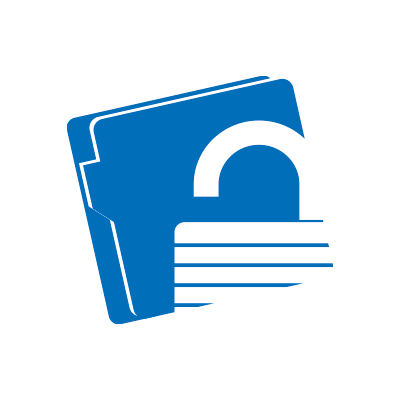 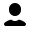 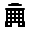 Congrès AQPP 2022
[Speaker Notes: Nouveau régime de signalement des incidents de confidentialité en vigueur depuis septembre 2022: lourd de conséquences.

Le journal La Presse révélait récemment que le quart des entreprises canadiennes affirment avoir déjà été victimes d’une attaque informatique en 2021, selon un sondage Léger commandé par la firme technologique NOVIPRO. Facteurs de risque aggravants:
Télétravail
Guerre en Ukraine

La cybersécurité est loin d’être un risque hypothétique: dès qu’une entreprise génère de la valeur, elle apparaît quelque part sur une carte de cybermenace. PHARMACIENS = CIBLE DE CHOIX: grande quantité de RPs sensibles.

Nouveau régime de la Loi 25 vise large: toute atteinte, brèche ou incident de sécurité de touchant les renseignements personnels tombera
sous l’application de l’article 3.6. Parmi les différents types d’incidents de confidentialité, on retrouve l’hameçonnage, le déploiement de logiciels malveillants, les attaques par rançongiciel, les botnets, les attaques par force brute, l’envoi de renseignements personnels à une mauvaise adresse courriel, etc. 

Si entreprise qui détient des renseignements personnels, même si agit pour le compte d’une autre entreprise a des motifs de croire que ça s’est produit: contenir et prévenir que survienne à nouveau. Mesures techniques pour désactiver et isoler le serveur, et  FAIRE ENQUÊTE.

La notion de « risque de préjudice sérieux » proposée par le législateur québécois se distingue subtilement de celle de « risque réel de préjudice grave » prévue à la LPRPDÉ et la PIPA de l’Alberta, le terme « réel » ayant été omis. De plus, contrairement à la LPRPDÉ, la Loi 64 ne fournit pas de définition ou d’exemples de préjudice sérieux, mais énonce néanmoins les principaux facteurs à considérer pour évaluer le niveau de gravité du risque de préjudice : 
La sensibilité des renseignements en cause. Les renseignements qui, en raison de leur nature (ex. médicale, biométrique ou autrement intime) ou du contexte de leur utilisation, feront croître le risque de préjudice; 
Les conséquences appréhendées de leur utilisation. Par exemple si les renseignements compromis sont susceptibles d’être utilisés pour commettre une fraude ou un vol d’identité;
 La probabilité qu’ils soient utilisés à des fins préjudiciables. Si, par exemple, les renseignements ont été exfiltrés sur des serveurs de l’entreprise ou publiés sur le Dark Web, ils risquent d’être utilisés à de mauvaises fins (art. 3.7).

Obligation sous-jacente: être en mesure d’identifier les incidents de confidentialité, ça demande la mise en place d’une gouvernance appropriée et de certains moyens techniques.

LA CAI A MAINTENANT DES BONNES RAISONS DE VENIR OUVRIR LE CAPOT DE LA VOITURE pour regarder comment l’entreprise protège les RPs qu’elle détient.]
Nouvelles obligations pour la gestion des renseignements personnels
4. Cybersécurité et incidents de confidentialité
Mesures de sécurité robustes

Plan de réponse aux incidents

Formation des employés
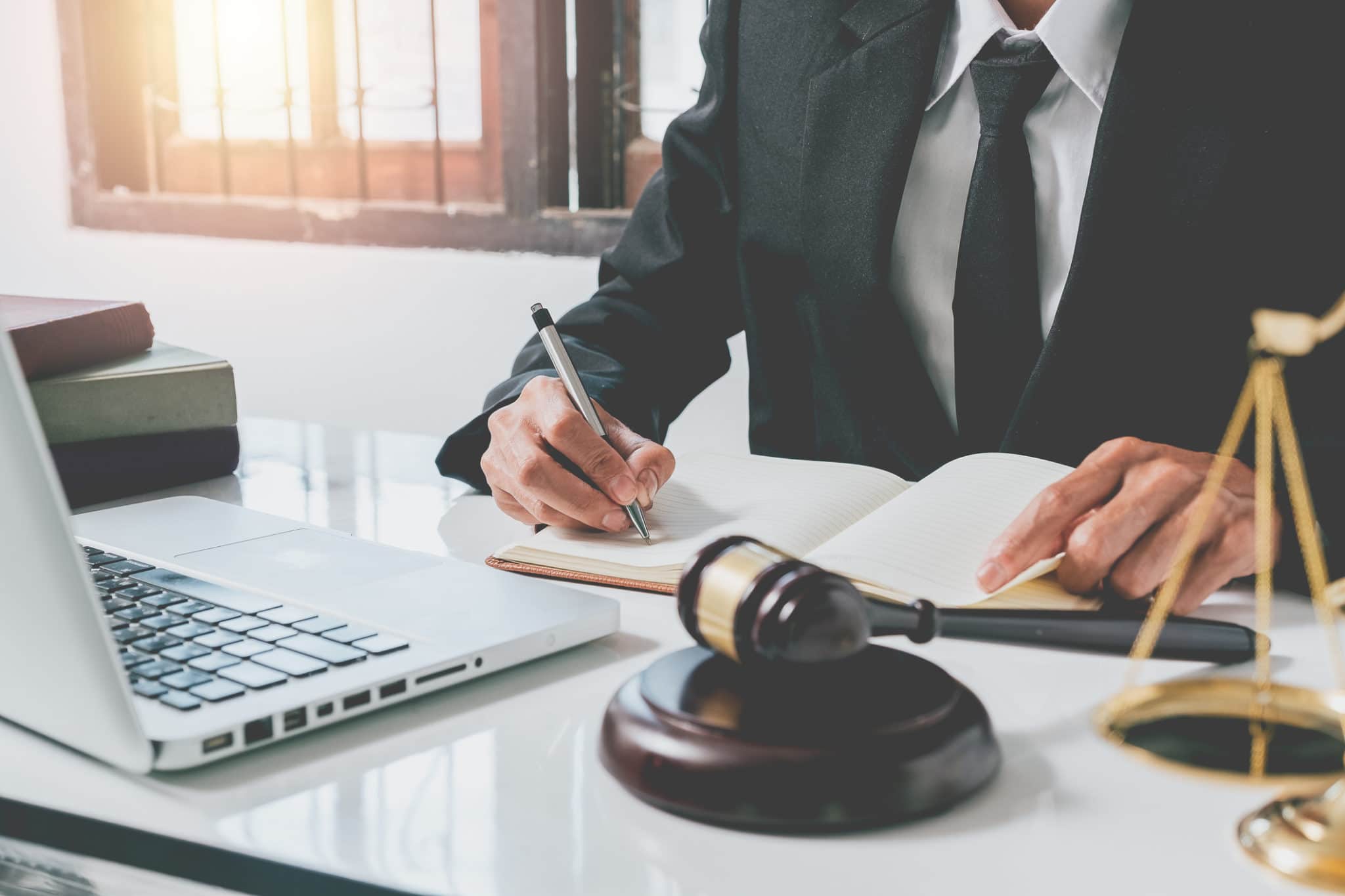 Congrès AQPP 2022
[Speaker Notes: S’applique à l’entreprise qui « détient » les renseignements personnels affectés (ex: pharmacien), pas nécessairement à celle qui en a le « contrôle » (ex: client)
Importance du breach coach et de préserver secret professionnel de l’avocat pendant tout le processus de réponse.
Notification additionnelle:
Pour toutes entreprises: obligations contractuelles envers clients avec seuil de notification plus bas (ex: aucun notion de risque de préjudice)
Mieux vaut prévenir que guérir: plan de réponse aux incidents, mesures de sécurité et formation aux employés (façon de démontrer diligence, pas de risque zéro)

Vous êtes tenu d’aviser le Fonds d’assurance par écrit, dès que vous avez connaissance, de tout fait ou toute circonstance pouvant donner lieu à une Réclamation (ce terme est défini dans votre police d’assurance). FARPOPQ
Vous devez aussi transmettre au Fonds d’assurance, sans délai, toute Réclamation vous visant (Exemples : mise-en-demeure, demande introductive d’instance, demande reconventionnelle).
L’avis de l’assuré au Fonds d’assurance est transmis en complétant la Déclaration de l’assuré. Ce formulaire doit être enregistré, complété, signé et transmis à l’adresse générale du Fonds d’assurance.

Réclamation:
a) Toute demande monétaire verbale ou écrite,   b) toute allégation verbale ou écrite,  reçue par l'Assuré et ayant trait au défaut de rendre ou à une erreur ou omission en rendant des Services professionnels en ce qui concerne la Garantie A et la Garantie B, ou ayant trait à un détournement de sommes devant être déposées dans un compte en fidéicommis en ce qui concerne la Garantie C.]
Nouvelles obligations pour la gestion des renseignements personnels
5. Mesures de sécurité et RPs sensibles
Statu quo? Pas tout à fait…

Obligation de prendre des mesures de sécurité pour protéger les RPs, devant être raisonnables « compte tenu, notamment, de leur sensibilité, de la finalité de leur utilisation, de leur quantité, de leur répartition et de leur support ». 

Ajout d’une définition de RP sensible: un renseignement qui, de par sa nature notamment médicale, biométrique ou autrement intime, ou en raison du contexte de son utilisation ou de sa communication, suscite un haut degré d’attente raisonnable en matière de vie privée.

Code de déontologie des pharmaciens: « Le pharmacien doit mettre en place dans sa pharmacie les mesures de sécurité requises afin de préserver la confidentialité des renseignements personnels et l’intégrité de ses inventaires et médicaments. »
En pratique: 
Dossiers rangés/classés physiquement/électroniquement avec des mots de passe;
Accès axé sur « need-to-know basis »
Respect de la politique de rétention
Politique sur l’utilisation des outils technologiques en pharmacie
Congrès AQPP 2022
[Speaker Notes: Même article 10 demeuré intact qui édicte obligations de prendre mesures de sécurité, proportionnelles à sensibilité, quantité, support
Art, 2.03 du Règlement sur la tenue des dossiers, livres et registres par un pharmacien dans l’exercice de sa profession: Le dossier-patient doit être tenu à jour aussi longtemps que la personne visée par le dossier demeure un patient du pharmacien. Un dossier-patient ne peut être fermé définitivement qu’après une période d’inactivité d’au moins 2 ans, sauf en cas de décès. Dès qu’un dossier-patient est fermé définitivement, le pharmacien peut le détruire. (RECOMMANDATION AQPP: CONSERVER 10 ANS EN CAS D’ENQUÊTE DE LA RAMQ)
Art. 2.01: Sous réserve des articles 2.04 et 2.05, un pharmacien doit tenir à l’endroit où il exerce sa profession un dossier pour chaque patient pour le compte de qui une ordonnance est exécutée.
Art 15 Code de déontologie des pharmaciens « Le pharmacien doit mettre en place dans sa pharmacie les mesures de sécurité requises afin de préserver la confidentialité des renseignements personnels et l’intégrité de ses inventaires et médicaments. »
Art 60.4 Code des professions: «  Le professionnel doit respecter le secret de tout renseignement de nature confidentielle qui vient à sa connaissance dans l’exercice de sa profession.

CAS PRATIQUE INTÉRESSANT : Conseillers en ressources humaines et en relations industrielles agréés (Ordre professionnel des) c. Milot, 2017 CanLII 35570 (QC CDRHRI).

VOUS UTILISEZ DES FAX – QUI N’A JAMAIS CONNU D’ERREUR DE TRANSMISSION?

FAITS: Une personne (« Intimée ») membre de l'Ordre des conseillers en ressources humaines et en relations industrielles agréés du Québec (« Ordre ») fait l'objet d'une plainte disciplinaire. On lui reproche de n'avoir pas respecté ses obligations relatives au secret professionnel en faisant parvenir à des tiers, sans autorisation, la copie d'un rapport confidentiel provenant d'une psychiatre et portant sur un employé, contrairement aux articles 60.4 et 59.2 du Code des professions[2] et à l'article 51 de son Code de déontologie[3].
Le 19 février 2016, dans le cadre de ses fonctions en santé et sécurité du travail dans un CISSS, l'Intimée se voit communiquer un rapport d'expertise psychiatrique d'un employé. Les faits du litige se déroulent dans un très court laps de temps :
10 h 26 : L'Intimée envoie par courriel à l'employé concerné un avis de retour au travail qui fait suite à ce rapport, en mettant en copie le supérieur de l'employé et le président du syndicat;
10 h 29 : Un second courriel est envoyé aux mêmes destinataires, car l'Intimée avait omis de joindre le rapport d'expertise psychiatrique;
15 h : Sur avis du président du syndicat, l'Intimée réalise que le rapport d'expertise psychiatrique a été communiqué au supérieur de l'employé sans l'autorisation de celui-ci. L'Intimée tente de rappeler ou détruire le courriel transmis au supérieur par voie informatique, ce qui s'avère impossible. L'Intimée décide alors d'appeler le supérieur de l'employé qui lui confirme avoir détruit le courriel sans l'avoir ouvert et sans avoir pris connaissance du rapport joint à celui-ci.

VERDICT DU CONSEIL DE DISCIPLINE: Le Conseil doit répondre à la question suivante : l'erreur commise par l'Intimée constitue-t-elle une faute déontologique? Le Conseil répond ultimement par l'affirmative, et déclare l'Intimée coupable de la plainte disciplinaire relativement à la violation du secret professionnel.
Le Conseil justifie sa décision sur la base d'une multitude d'arguments, qui sont cruciaux en matière de recours aux technologies de l'information et sur lesquels nous reviendrons. En voici un résumé :
Importance du secret professionnel. Le Conseil insiste d'abord sur le secret professionnel et la société québécoise, ainsi que l'importance du secret de tout renseignement de nature confidentielle en droit disciplinaire.
Mention « confidentiel » sur un document. Le Conseil relève ensuite que le rapport d'expertise comporte plusieurs renseignements de nature médicale particulièrement sensibles, tout en insistant sur la mention « confidentiel » sur la page de couverture du rapport qui « aurait dû constituer un rappel pour l'Intimée d'agir avec la plus grande prudence »[4].
Prévention par l'Ordre. Le Conseil note par ailleurs que l'Ordre met en garde ses membres « des risques inhérents à l'utilisation des outils modernes de communication dans l'exercice de leur profession »[5] et que ceux-ci « sont inadaptés à la transmission sécuritaire de données confidentielles ou protégées par le secret professionnel »[6]. En ce sens, l'Ordre incite ses membres à adopter par exemple l'une ou l'autre des mesures de protection suivantes : « crypter les documents confidentiels, leur donner un mot de passe ou un code d'accès pour limiter l'accès, utiliser toute autre mesure de sécurité disponible plus apte à protéger la confidentialité des documents »[7].
Pas de contact avec le département TI. En l'espèce, l'Intimée n'a pris aucune de ces mesures de protection. Plus loin, le Conseil relève qu'« au surplus, en l'absence de preuve établissant qu'elle a discuté avec le service informatique du CISSS […] afin d'être conseillée relativement aux mesures de sécurité disponibles les mieux adaptées pour assurer le respect des renseignements confidentiels obtenus dans l'exercice de ses activités professionnelles, le Conseil n'a d'autre choix que de la déclarer coupable du chef d'infraction de la plainte disciplinaire »[8].
Preuve de consentement. Le Conseil note en plus qu'il n'y aucune trace du consentement de l'employé d'être contacté par courriel par l'Intimée ou encore des personnes autorisées à consulter son dossier.
Manque d'attention. Le Conseil considère que « le manque d'attention invoqué par l'Intimée confirme l'absence de mesures appropriées prises par elle pour assurer le respect du secret des renseignements de nature confidentielle […] qui ont été portés à sa connaissance dans l'exercice de sa profession »[9], tout en ajoutant que « l'erreur commise par l'Intimée dénote que celle-ci a été insouciante face à l'obligation qui lui incombe d'agir de sorte à assurer la confidentialité »[10].
Obligations contractuelles. Le Conseil croit qu'en plus des obligations professionnelles, l'Intimée doit respecter les politiques en vigueur au CISSS, qui prescrit des obligations générales et spécifiques de confidentialité des renseignements recueillis notamment en les protégeant, en limitant l'accès aux seules personnes autorisées.
Deux courriels successifs. Le Conseil retient par ailleurs que « l'Intimée [ayant transmis] un courriel aux deux personnes non autorisées pour la deuxième fois, ce qui aurait dû représenter pour elle une autre occasion de s'interroger sur la légitimité de leur partager ce rapport »[11], soit le président du syndicat et le supérieur de l'employé.
Clause standard sous les courriels. Le Conseil souligne que la clause standard en bas des courriels du type « destiné exclusivement aux destinataires » est « insuffisante proportionnellement à l'importance du droit fondamental [de secret professionnel] à préserver »[12], ne permet pas à l'Intimée de « déléguer aux destinataires du courriel sa responsabilité professionnelle de préserver le secret quant aux renseignements de nature confidentielle qui viennent à sa connaissance dans l'exercice de sa profession »[13] et « n'offre aucune garantie quant à l'absence de consultation du document confidentiel »[14].
Rapidité des communications. Le Conseil considère que le court délai entre la commission de l'erreur et la tentative de mitiger les dommages (environ cinq heures) ne constitue pas « une justification acceptable pour expliquer l'absence de mesures appropriées prises par l'Intimée visant à assurer la confidentialité du rapport »[15]. La célèbre formule « la confidentialité ne vit qu'une fois » est d'ailleurs reprise.
Bilan. Que l'Intimée ait ou non eu l'intention de briser la confidentialité du secret de renseignements, cela ne constitue pas un élément pertinent à considérer en droit disciplinaire. En conséquence, le Conseil condamne l'Intimée en vertu de l'article 60.4 du Code des professions qui incombe à tout professionnel d'assurer le respect du secret professionnel.

DÉCISION SUR LA SANCTION: 
EN CONSÉQUENCE, LE CONSEIL, UNANIMEMENT :
[132]     IMPOSE à l’intimée une amende de 2 500 $.
[133]     CONDAMNE l’intimée au paiement des déboursés en vertu de l’article 151 du Code des professions.
[134]     ACCORDE à l’intimée un délai de 24 mois pour le paiement de l’amende et des déboursés.


Cette décision de principe inédite a été reprise par la suite pour appuyer les condamnations de professionnel ayant manqué à leur obligation de confidentialité, en vertu de leur code respectifs et du Code de profession notamment. Dans Podiatres (Ordre professionnel des) c. Bochi, 2020 QCCDPOD 2 (CanLII), Le 16 juin 2020, le Conseil se réunit pour procéder à l’audition sur la sanction du chef 1 ainsi libellé :
1.      À Piedmont, le ou vers le mois de janvier 2014 jusqu’aux environs du 18 septembre 2015, alors qu’il avait procédé à la fermeture de la clinique située au 895, boulevard des Laurentides à Piedmont, a omis d’assurer la conservation et/ou la confidentialité d’environ 299 dossiers laissés sur place, le tout contrairement à l’article 3.06.01 du Code de déontologie des podiatres, aux articles 59.2 et 60.4 du Code des professions ainsi qu’aux articles 14 et 15 du Règlement sur les cabinets et les effets des membres de l’Ordre des podiatres du Québec;

[7]           La plaignante et l’intimé présentent des recommandations différentes quant à la sanction à être imposée au chef 1.
[8]           La plaignante recommande l’imposition d’une période de radiation d’une durée de six mois. Elle consent à être condamnée au paiement de deux-tiers des déboursés et demande que l’intimé soit condamné à payer un tiers des déboursés ainsi que les frais de publication d’un avis de la présente décision.
[9]           L’intimé recommande l’imposition d’une amende de 3 500 $. Il consent à être condamné au paiement d’un tiers des déboursés et demande que la plaignante soit condamnée à payer deux-tiers des déboursés.
QUESTION EN LITIGE
[10]        Quelle est la sanction juste et raisonnable à imposer à l’intimé au chef 1 suivant les circonstances du présent dossier?
CONTEXTE
[11]        À partir de la décision sur culpabilité, le Conseil reprend une partie de la trame rapportée à cette décision :
[47] Depuis 2010-2011, l’intimé est propriétaire d’une clinique de podiatrie à Piedmont.
[48] Il déménage de cet endroit en janvier 2014. Le local est demeuré vacant jusqu’au 1er septembre 2015, date vraisemblable du début d’occupation de la nouvelle locataire.
[49] Le 1er septembre 2015, la nouvelle locataire, […], infirmière auxiliaire, téléphone à l’Ordre pour l’aviser qu’elle a trouvé des dossiers patients dans des classeurs du local soit ceux de J à Z.
[50] Le 3 septembre 2015, la plaignante est informée de la situation. Elle prend rendez-vous avec la nouvelle locataire pour se présenter au local le samedi le 12 septembre 2015.
[51] La plaignante a alors accès au classeur non barré situé derrière le poste de réception, dans lequel les dossiers sont présents.
[52] La pièce P-3 fait état des dossiers sur place tels que photographiés par la plaignante le 12 septembre 2015.
[53] La plaignante en dresse une liste des 299 dossiers, laquelle est produite sous la pièce P-4.
[54] Les photos permettent cependant de constater que les dossiers sont dans le tiroir du bas d’un des deux classeurs double, bénéficiant tous d’une barrure avec clef.
[55] Ils sont situés derrière le poste de la réception.
[56] La nouvelle locataire, elle-même soumise au Code des professions, n’en a fait aucun usage à la demande de la plaignante.
[57] Aucune preuve n’a établi que quelque personne du public a eu accès à ces dossiers.
[Références omises]
[12]        En ce qui concerne la déclaration de culpabilité de l’intimé d’avoir contrevenu à l’article 15 du Règlement sur les cabinets et les effets des membres de l’Ordre des podiatres du Québec[2], le Conseil écrit :
[101] Cet article crée une obligation de responsabilité stricte qui ne peut être contrée que par une preuve de diligence raisonnable.
[102] Le Conseil est d’avis qu’il s’agit ici du seul article de rattachement applicable.
[103] Lorsque l’intimé a déménagé de son local à Piedmont, il a donné des instructions à son personnel, mais ne l’a pas supervisé ni durant le déménagement, ni par la suite.
[104] Le devoir prévu à l’article 15 en est un auquel le professionnel est personnellement tenu. S’il le délègue, il prend alors un risque dont il pourrait devoir répondre devant ses pairs.
[Référence omise]
[13]        L’intimé est également déclaré coupable d’avoir contrevenu aux dispositions de l’article 59.2 du Code des professions. Une fois la déclaration de culpabilité prononcée, le Conseil, en conformité avec les enseignements de la Cour suprême du Canada dans l’affaire Kiennaple[3], prononce la suspension conditionnelle des procédures. Le Conseil s’exprime ainsi :
[128] Le secret professionnel étant d’une importance capitale et au cœur même de l’exercice de la profession, l’intimé en n’assurant pas la non-accessibilité de ses dossiers patients à des tiers, a posé un acte dérogatoire à l’honneur ou à la dignité de sa profession ou à la discipline des membres de l’Ordre.
[129] Le Conseil déclare l’intimé coupable en conséquence sur le chef 1 en vertu de l’article 59.2 du Code des professions mais prononce une suspension conditionnelle des procédures sur cet article.
[14]        Lors de l’audition sur sanction, aucune preuve additionnelle autre que les antécédents disciplinaires[4] n’est soumise par les parties.

ii)         Les facteurs objectifs et subjectifs
a)   Les facteurs objectifs
[37]      Le présent dossier ne comporte aucun facteur objectif atténuant.
[38]      L’intimé a été déclaré coupable d’une infraction à l’article 15 au Règlement sur les cabinets et les effets des membres de l’ordre des podiatres du Québec[16] qui se lit comme suit :
15. Un podiatre doit ranger ou s’assurer que soient rangés ses dossiers dans un local ou un meuble pouvant être fermé à clef ou autrement, auquel le public n’a pas accès librement.
[39]      La preuve révèle que l’intimé, alors qu’il procède à la fermeture de sa clinique située à Piedmont, omet d’assurer la conservation et/ou la confidentialité de 299 dossiers patients. Il y a lieu de mentionner que la période d’inconduite de l’intimé se termine à la suite de la transmission d’une information à l’Ordre des podiatres du Québec par une personne ayant découvert de façon fortuite ces dossiers.
[40]      Assurer la confidentialité des dossiers constitués au nom d’un client ou d’un patient constitue une obligation de premier plan pour l’ensemble des professionnels. Cette obligation doit demeurer une préoccupation constante dans l’exercice de leur profession.
[41]      L’encadrement des professionnels vise à assurer la protection du public, c’est-à-dire le droit du public d’avoir accès à des professionnels respectueux de leur code de déontologie et de la réglementation entourant l’exercice de leur profession. La protection des renseignements personnels et médicaux par des mécanismes adéquats et par la vigilance des professionnels est l’une des composantes de cette protection du public. Nous sommes au cœur de l’exercice de la profession.
[42]      Bien que l’intimé procède à la fermeture d’une clinique, il omet d’assurer la conservation et/ou la confidentialité de 299 dossiers laissés sur place. En matière de gravité objective, la conduite reprochée à l’intimé est très grave et porte ombrage à l’ensemble de la profession.
[43]      La durée de l’infraction est importante, soit 18 mois.
[44]      Tout au cours de cette période de 18 mois, les patients de l’intimé étaient légitimement en droit de croire qu’aucun tiers ne puisse avoir accès librement à leurs informations personnelles, dont certaines hautement confidentielles.
[45]        Or, l’intimé faillit à son obligation de s’assurer que le public ne puisse avoir accès librement aux 299 dossiers patients qu’il a constitués dans l’exercice de sa profession, tel que l’exige le libellé de l’article 15 du Règlement.
[46]        Les conséquences possibles d’une infraction peuvent être prises en considération, « qu’elles se soient réalisées ou non »[17]. Il s’agit d’un facteur aggravant important.
[47]        La prééminence de l’obligation de confidentialité doit être réitérée afin de conserver la confiance du public envers la profession de podiatre.
[48]      Ainsi les facteurs objectifs militent en faveur d’une sanction qui tient compte de la gravité de l’infraction.
b)   Les facteurs subjectifs
[49]      Le présent dossier ne comporte aucun facteur subjectif atténuant.
[50]      L’intimé est membre de l’Ordre des podiatres du Québec depuis le 10 juin 1998[18]. Au moment des infractions, il cumule près de 17 ans d’expérience[19]. L’intimé était donc un professionnel expérimenté. Il s’agit d’un facteur aggravant.
[51]      Un patient confie à l’intimé des informations confidentielles sur la seule base d’une relation de confiance qui existe entre eux. En revanche, le patient bénéficie du droit au respect de sa vie privée et à la confidentialité des informations colligées à son dossier.
[52]      Les patients de l’intimé étaient en droit de s’attendre à ce que ce dernier agisse comme le gardien de leurs informations confidentielles lors de la fermeture de sa clinique. Or, la décision sur culpabilité du Conseil juge que l’intimé a omis d’assurer la conservation et/ou la confidentialité de 299 dossiers pendant 18 mois. Face à la trame factuelle, le Conseil conclut que l’intimé a fait preuve d’insouciance et a abusé de la confiance de ses patients.
[53]      Considérant ce qui précède, les facteurs subjectifs aggravants de l’abus de confiance et de l’insouciance sont présents au dossier.
[54]      Le Conseil procède maintenant à l’analyse d’un autre facteur aggravant soit le dossier disciplinaire de l’intimé.

+ note à L,effet qu’il y avait un dossier disciplinaire qui jouait en la défaveur du professionnel. 

EN CONSÉQUENCE, LE CONSEIL, UNANIMEMENT :
[116]     IMPOSE à l’intimé une période de radiation de six mois.
[117]     ORDONNE à la secrétaire du Conseil de discipline de l’Ordre des podiatres du Québec de publier un avis de la présente décision dans un journal circulant dans le lieu où l’intimé a son domicile professionnel.
[118]     CONDAMNE la plaignante au paiement de deux-tiers des déboursés en vertu de l’article 151 du Code des professions.
[119]     CONDAMNE l’intimé au paiement d’un tiers des déboursés en vertu de l’article 151 du Code des professions.
[120]     CONDAMNE l’intimé au paiement des frais de publication d’un avis de la présente décision.

Idem, dans un dossier concernant une physiothérapeute, Physiothérapie (Ordre professionnel de la) c Mota, 2018 CanLII 80077 (QC OPPQ),:
[1]         Le Conseil de discipline est saisi d’une plainte portée par la plaignante contre l’intimée comportant divers reproches en lien avec sa pratique de physiothérapeute.
[2]         Il lui est notamment reproché d’avoir réclamé des honoraires professionnels à un organisme payeur pour des services professionnels non rendus ou pour lesquels aucune note n’est inscrite au dossier.
[3]         L’intimée a aussi inscrit dans les dossiers de patients des données fausses relativement à leur état de santé et a omis de consigner aux dossiers de certains patients les renseignements nécessaires à l’exercice de sa profession.
[4]         Elle fait aussi l’objet de quatre chefs pour avoir entravé l’enquête de la syndique adjointe notamment en refusant de lui transmettre une copie complète des dossiers de patients ou de lui avoir fourni des documents faux.
[5]         Elle a aussi omis d’assurer la confidentialité des dossiers de ses patients en remettant à un représentant autre qu’un membre du Bureau du syndic des documents confidentiels de ces derniers ainsi qu’en permettant à son fils et à des membres de sa famille d’avoir accès aux dossiers de ses patients.
[6]         Enfin, l’intimée a exercé des activités professionnelles au sein d’une société sans en aviser la secrétaire de l’Ordre.
[7]         L’intimée enregistre un plaidoyer de culpabilité et les parties présentent une recommandation conjointe concernant les diverses sanctions devant être imposées à l’intimée.

CONFIDENTIALITÉ
12.  Les ou vers les 24 janvier 2017 et 9 mars 2017, à Montréal, district de Montréal et/ou à L’Île-Perrot, district de Beauharnois, à titre de physiothérapeute, l’intimée a commis un acte dérogatoire à l’honneur et à la dignité de la profession, en omettant d’assurer la confidentialité et l’intégrité de ses dossiers patients et/ou d’en restreindre l’accès aux seules personnes autorisées, et plus particulièrement : 
a)   En remettant en mains propres, à un membre du personnel de l’Ordre professionnel de la physiothérapie du Québec, autre que du bureau du syndic, des documents confidentiels concernant ses patients, alors que non mis sous scellé et/ou sans aucune mention de confidentialité;
b)   En remettant au bureau du syndic de l’Ordre professionnel de la physiothérapie du Québec des documents confidentiels concernant ses patients, par l’intermédiaire de son fils, alors que non mis sous scellé ;
c)   En conservant ses dossiers dans des boîtes au garage de sa résidence familiale, rendant ainsi ces derniers accessibles à tous les membres de sa famille ;
le tout contrairement à l’article 10 du Règlement sur les dossiers, les lieux d’exercice, les équipements et la cessation d’exercice des membres de l’Ordre professionnel du Québec (R.L.R.Q, c. C-26, r. 200.2) et aux articles 59.2 et 60.4 du Code des professions (R.L.R.Q.,c. C-26) ;

[…]

[91]      Pour les décisions concernant une infraction liée à la confidentialité, dans le dossier Landreville[42], un physiothérapeute plaide coupable d’avoir tenu des conversations indiscrètes. En l’absence d’antécédents, le conseil accepte la recommandation conjointe et lui impose une amende de 1 000 $.
[92]      Dans la cause Marois[43], une technologue en imagerie médicale n’a pas respecté le secret professionnel notamment en tenant des conversations indiscrètes concernant une patiente. Elle plaide coupable et n’a aucun antécédent. Le conseil donne suite à la recommandation conjointe et lui impose une amende de 1 000 $.
[93]      Dans les quatre décisions soumises par la plaignante pour omission par un professionnel d’aviser son ordre professionnel de son exercice de la profession en société, soit les affaires Robitaille[44], Cyr [45], El Khoury[46] et Chartrand[47], le conseil choisit dans les trois premiers cas d’imposer l’amende minimale, alors fixée à 1 000 $, et, dans le dernier cas, une amende de 1 500 $.

AINSI, VOICI LA SANCTION IMPOSÉE SUR LE CHEF MANQUE AU DEVOIR DE CONFIDENTIALITÉ: 

Libellé: avoir omis d'assurer la confidentialité et l'intégrité de ses dossiers patients et d'en restreindre l'accès aux seules personnes autorisées
Sanction imposée: amende
Montant de l'amende: 2 001 $ à 4 000 $

Aussi, concernant le secret pro et pour rappel, le professionnel ne peut être relevé du secret professionnel qu’avec l’autorisation de son client ou lorsque la loi l’ordonne ou l’autorise par une disposition expresse.

Le professionnel peut en outre communiquer un renseignement protégé par le secret professionnel, en vue de prévenir un acte de violence, dont un suicide, lorsqu’il a un motif raisonnable de croire qu’un risque sérieux de mort ou de blessures graves menace une personne ou un groupe de personnes identifiable et que la nature de la menace inspire un sentiment d’urgence. Toutefois, le professionnel ne peut alors communiquer ce renseignement qu’à la ou aux personnes exposées à ce danger, à leur représentant ou aux personnes susceptibles de leur porter secours. Le professionnel ne peut communiquer que les renseignements nécessaires aux fins poursuivies par la communication.

Pour l’application du troisième alinéa, on entend par «blessures graves» toute blessure physique ou psychologique qui nuit d’une manière importante à l’intégrité physique, à la santé ou au bien-être d’une personne ou d’un groupe de personnes identifiable ».

Support: Physique vs Technologique.
Sensibilité: nouveau terme défini, dépend du contexte de son utilisation ou de sa communication qui suscite un haut degré d’attente raisonnable. DONC: CE QUI EST CONFIÉ À Nature sensible est importante aux fins de l’application d’autres nouvelles obligations, on va y revenir

Change aussi en terme de conséquence en cas de manquement:
CAI, maintenant au courant des incidents pouvant causer préjudice, a des bonnes raisons de venir ouvrir le capot de la voiture (peut déclencher enquête d’elle-même) lorsque notifiée d’un incident.
Surtout: pouvoir de sanction incomparable avec ce quil y a présentement : jusqu’à 10]
Nouvelles obligations pour la gestion des renseignements personnels
6. Dépersonnalisation, anonymisation et destruction
Dépersonnalisation versus anonymisation
Nouvelle obligation de détruire ou anonymiser versus obligations déontologiques des pharmaciens:
Règlement sur la tenue des dossiers, livres et registres par un pharmacien dans l’exercice de sa profession: « 2.03 Le dossier-patient doit être tenu à jour aussi longtemps que la personne visée par le dossier demeure un patient du pharmacien. Un dossier-patient ne peut être fermé définitivement qu’après une période d’inactivité d’au moins 2 ans, sauf en cas de décès. Dès qu’un dossier-patient est fermé définitivement, le pharmacien peut le détruire ».
Conséquences de la réidentification (ou des tentatives)
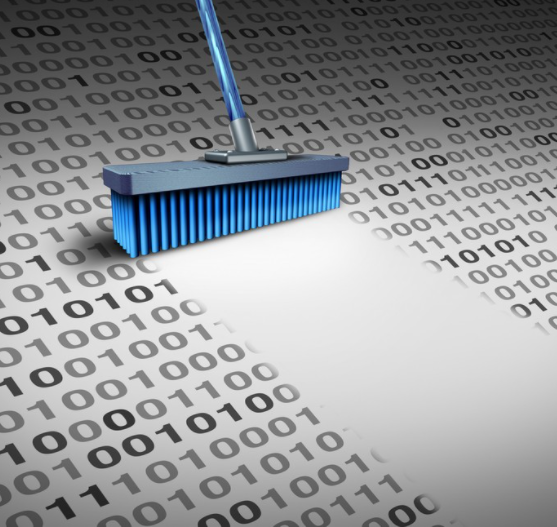 Congrès AQPP 2022
[Speaker Notes: Dépersonnalisation: toute méthode faisant en sorte qu’un RP « ne permette plus d'identifier directement la personne concernée »
Caviarder
Techniques cryptographiques à clé secrète
Hachage
Tokenisation
Demeure un RP sujet à la loi!

Permet une certaine souplesse pour utiliser des RPs à des fins secondaires de recherche et développement, statistiques, études, sans avoir à obtenir nouveau consentement

BONNE PRATIQUE DE SÉCURITÉ, MAIS C’EST TOUT.

Il est désormais exigé d’une entreprise qui utilise de tels renseignements qu’elle prenne « les mesures raisonnables pour éviter la réidentification »[

Anonymisation: 

toute méthode faisant en sorte qu’il est, en tout temps, raisonnable de prévoir dans les circonstances qu’un renseignement ne permette plus, de façon irréversible, d’identifier directement ou indirectement l’individu.
…selon:
meilleures pratiques généralement reconnues; et
les critères et modalités déterminés par règlement

Est-ce réaliste?

Obligation de détruire ou d’anonymiser]
Nouvelles obligations pour la gestion des renseignements personnels
Posez-nous vos questions et visitez notre Centre de ressources sur la Loi 25!
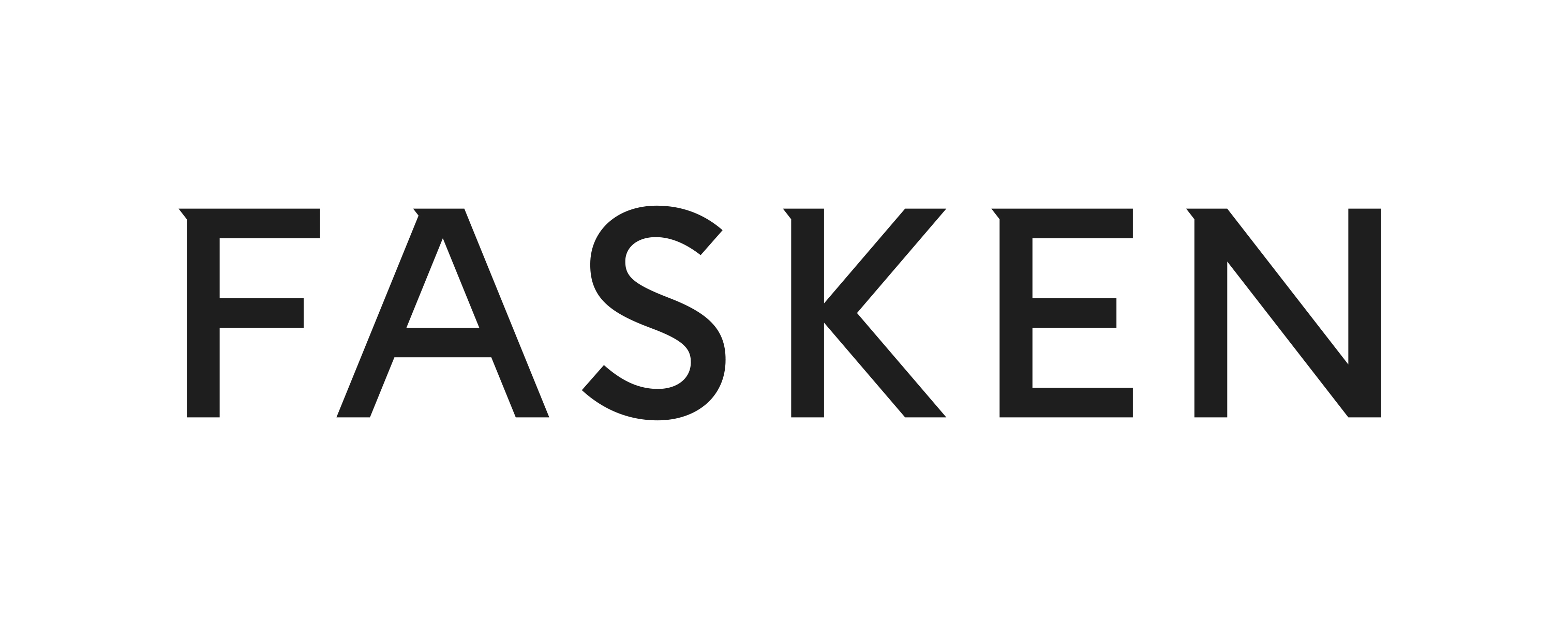 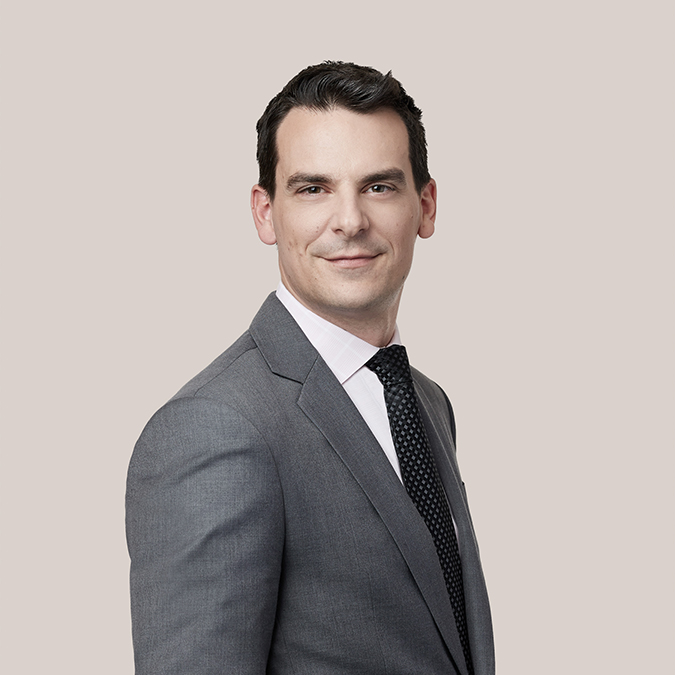 aaylwin@fasken.com
514-397-5123
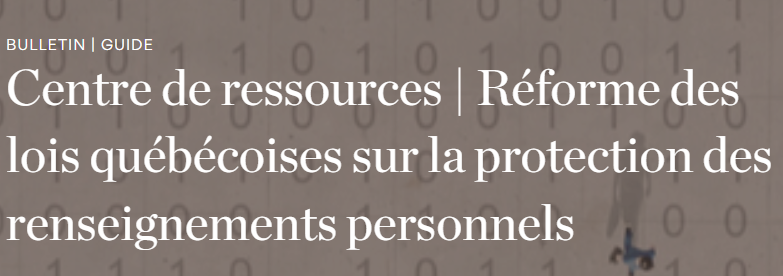 Congrès AQPP 2022
[Speaker Notes: RAPPEL DES OUTILS OFFERTS PAR L’AQPP:
XXX

CONCLUSION – ALLEZ VOIR NOTRE CENTRE DE RESSOURCES – LE PLUS GRAND RÉPERTOIRE EN LIGNE D’INFORMATION SUR LE SUJET.

https://www.fasken.com/fr/knowledge/projet-de-loi-64/2020/06/accueil

MOT DE LA FIN - MICHAËL]